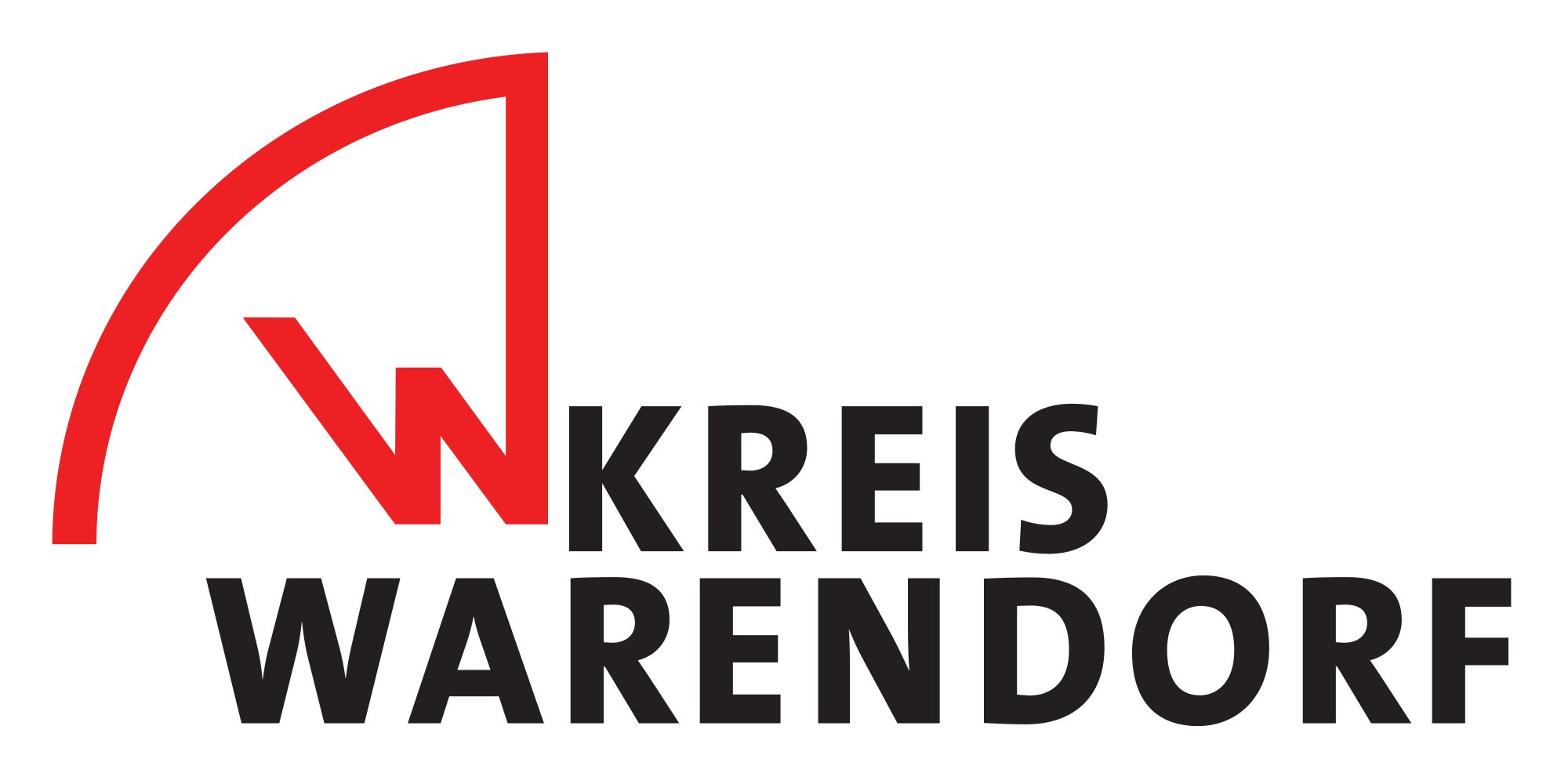 Umsetzung der EG-Wasserrahmenrichtlinie
Ems Monitoring
Veranlassung
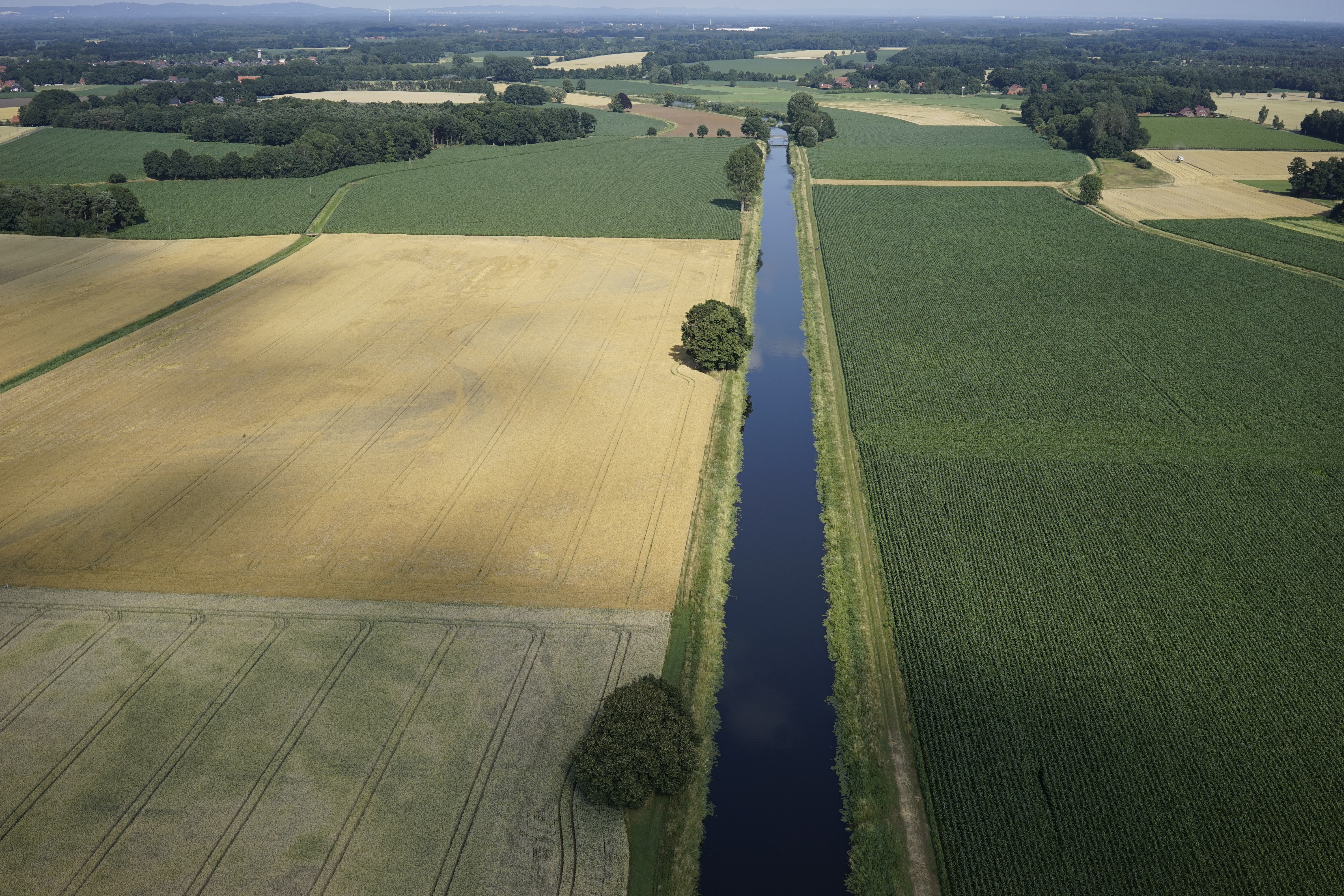 Stefan Sibilski 26.04.2017
Umsetzung der EG-Wasserrahmenrichtlinie
Ems Monitoring
Veranlassung
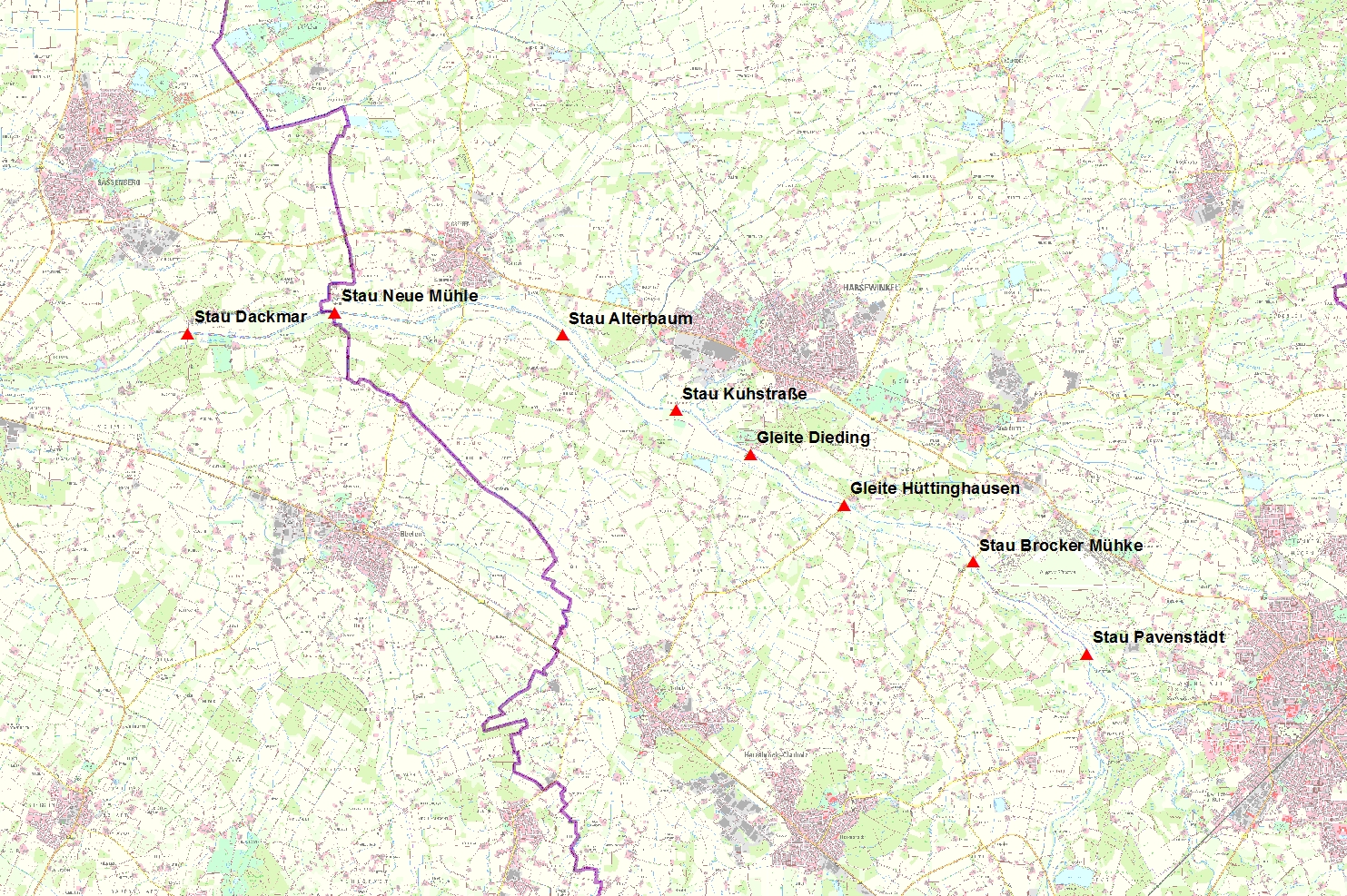 Abteilung Tiefbau, Sachgebiet 4.4.2
Kultur- und Wasserbau
Stefan Sibilski 26.04.2017
Ems Monitoring
Veranlassung
Ems zwischen Warendorf und Rheda-WD
staugeregelt mit Sommer- u. Winterstau

Mit den Kulturstauen sollten die durch Begradigung entstandenen Gefälleänderungen aufgefangen sowie das Flößen von angrenzenden Fettweiden ermöglicht werden.


Entfall Flößen
Sommerstau        =>      Sicherstellung des Grundwasserstandes
                                                     (Pflanzenversorgung)

Winterstau           =>      Vernässung der Flächen verhindern
                                                        (Bewirtschaftung)
Stefan Sibilski 26.04.2017
[Speaker Notes: Seit Entfall des Flößens, dient der Sommerstau zur Sicherstellung des mit dem Emswasserspiegel korrespondierenden Grundwasserstandes (Pflanzenversorgung).

Der Winterstau (Absenkung des GW-Standes) soll die Vernässung der landwirtschaftlichen Flächen verhindern und ermöglicht die Befahrbarkeit.]
Ems Monitoring
Veranlassung
EG-WRRL => die Herstellung der Durchwanderbarkeit 
bei Stauanlagen wird zur Pflicht

Das ‚einfache‘ Entfernen der Ems-Staue ist aus wasserbaulichen 
	Gründen nicht möglich
	
Die Jahrzehnte währende Gewohnheit, die Kulturstaue zu regulieren, wird sich nicht so leicht ändern lassen


       2010 WAF und GT entscheiden sich für ein Monitoring 
 
Ziel:
        Datengrundlage für Planung der Durchwanderbarkeit
Stefan Sibilski 26.04.2017
[Speaker Notes: Um über die Auswirkungen der Stauregulierung genauere Kenntnisse
zu erlangen, entschieden sich 2010 die Kreise WAF und GT ein gemeinsames, mehrjähriges Monitoring durchzuführen.

Erste Gespräche gab es bereits 2008

Die so gewonnenen Daten sollten eine verlässliche Grundlage für die Planungen zur erforderlichen Herstellung der Durchwanderbarkeit liefern.]
Ems Monitoring
Veranlassung
Kommission
Auftragsvergabe / Beginn Projekt „Monitoring“ am 19.12.2011 

27.05.2013 wurde eine projektbegleitende Kommission angeregt

06.02.2014 wurde die Kommission gebildet
UWB GT
UWB WAF
Landwirtschaft
Wasserversorgung
Ing.-Büro Sönnichsen & Partner

11.03.2014 Unterzeichnung der Vereinbarung zur Unterstützung der…
	„Prüfung der möglichen Auswirkungen einer veränderten 	Wasserspiegellage an der Ems“		
		UWB Kreis GT			UWB Kreis WAF
		Stadt Warendorf			Stadt Sassenberg
		Landw. Kreisverband GT		Landw. Kreisverband WAF
		Landwirtschaftskammer KS GT		Landwirtschaftskammer KS WAF
Stefan Sibilski 26.04.2017
Ems Monitoring
Veranlassung
Rechtliche Situation

‚Alte‘ Wasserrechtliche Erlaubnisse liefen am 31.05.2011 aus
‚Neue‘ wasserrechtliche Erlaubnisse, befristet bis 31.01.2017
Derzeit werden nochmals befristete Erlaubnisse beantragt
	
Das betrifft die Stauanlagen
Brocker Mühle, Herzebrock
Kuhstraße, Harsewinkel
Alterbaum, Harsewinkel
Neue Mühle, Greffen

Pavenstädt „altes Recht“ (unbefristet)

Hüttinghausen, Dieding, Rottmann 
	=> außer Betrieb; keine Erlaubnisse erforderlich
Stefan Sibilski 26.04.2017
Ems Monitoring
Veranlassung
Ziele des Monitorings:
Abschätzung der Auswirkungen 
bei Entfall der Stauregulierung
Verlässliche Datengrundlage für 
die Herstellung der Durchwanderbarkeit
Stefan Sibilski 26.04.2017